A.Ü. İlahiyat Fakültesi 1. SınıfTefsir Tarihi ve Usulüتاريخ التفسير وأصوله
Prof. Dr. İSMAİL ÇALIŞKAN

ANKARA 2018-2019 Öğr. Yılı, Güz dönemi
11. Hafta: الاسبوع الحادي عشرفترات تاريخ الفسيرتفسير القرأن في الدولة العثمانية
تفسير القرأن في الدولة العثمانية
خصائص التفسير في العهد العثمانيتميز التفسير في العهد العثماني من
699/1299 تأسيس الدولة العثمانية -
الف بعضهم باللغة العربية وبعضهم بالعثمانية -
  ثلاثة أنواع من تفسير-
التفاسير الكاملة 1
حاشية او تعليق علي التفاسير  2
تفسير جزء او سورة او اية 3
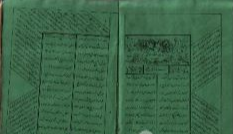 Dönemin Meşhur Müfessirleri
Sadreddin Muhammed Konevî (ö.672/1273), İcâzu’l-beyân fî Te’vîli Ümmi’l-beyân
Şihabuddin Sivâsî (ö. 780/1378), Uyûnu’t-Tefâsir
Molla Fenârî (ö.834/1431), Aynu’l-Ayân
Ebu’l-Leys es-Semerkandî (ö.373/983), Tefsîru’l-Kur’ân, Osmanlıcaya çev: Mûsâ İznikî (ö.836/1434), Enfesu’l-cevâhir 
Molla Gürani (ö.893/1488), Gayetu’l-Emani fi Tefsiri Sebu’l-Mesani
İbn Kemal/ Kemal Paşazade (ö. 940/1533), Tefsîru’l-Kur’ân; İcâzu’l-Kur’ân
Baba Şeyh Nimetullah Nahcivani (ö. 920/1515), Tefsiru’l-Fevatihu’l-İlahiyye ve’l-Mefatihu’l-Gaybiyye
Hüseyin Vâiz-i Kâşifî (ö.910/1505), Mevâhib-i Âliye (Farsça), Osmanlıca’ya çev: Ebü’l-Fazl Mehmed Efendi (ö. 926/1520)
   -2.çev: 1840, İsmail Ferruh, Tefsîru’l-Mevâkib Tercümetü’l-Mevâhib
Şeyhzâde (Muhammed el-Kocavî) (ö. 951/1544), Hâşiye alâ Envâri’t- Tenzîl; el-İhlâsiyye fî tefsîri sûreti’l-ihlâs 
Ebussuûd Efendi (ö. 982/1574), İrşâdü’l-Akli’s-Selîm ilâ Mezâye’l-Kitâbi’l-Kerîm
Minkarizâde Yahya Efendi (ö.1088/1677), Tercümânu’l-Kur’ân; Hâşiye alâ Tefsîri’l-Beydâvî; Talikât alâ Tefsîri’l-Beydâvî
Vani Mehmed Efendi (ö.1096/1685), Arâisü’l-Kur’ân, Hülâsâtü’t-Tefâsîr
Gurabzâde Ahmed Salih (ö.1099/1688), Zübdetü Âsâri’l-Mevâhib ve’l-Envâr (Osmanlıca)
Tefsirî Mehmet Efendi Ayntabî Sivasi (ö.1111/1699), Tefsîr-i Tibyân
Mekkizade Mehmed Tahir Efendi (ö.1128/1715), Müstevcebu’l-Halas fî Tefsîri Sureti’l-İhlâs
İsmail Hakkı Bursevî (ö.1138/1725), Rûhu’l-Beyân
Şah Veliyyullah Dihlevî (ö.1176/1762), Fethu’r-Rahmân fî Tercumeti’l-Kur’ân, Osmanlıca çev.: Hayreddin Hindî, et-Tefsîru’l-Cemâli ale’t-Tefsîri’l-Celâli, 1294/1877
Recep Efendi (Hacerzâde Ferecikî) (ö. 1311/1893), Tefsîr-i Sûre-i Mutaffifîn 
Gazi Ahmed Muhtar Paşa (ö. 1337/1920), Serâirü’l-Ķur’ân fî Tekvîni ve İfnâi ve İâdeti’l-ekvân
Şeyhulislam Musa Kazım Efendi (ö.1339/1920), Safvetu’l-Beyân fi Tefsîri’l-Kur’ân; Tefsîr-i İhlâs ve Alak 
Hüseyin Kazım Kadri (ö.1353/1934), Nûru’l-Beyân